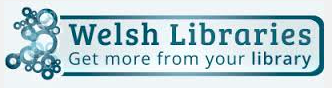 Supporting Colleagues To 
‘Increase Library Services Used By Each Visitor’
Action plans
1. Project to be completed before next session:
List 3 Smart Objectives for things you will do and implement to increase uptake of services before the next session.

2. Bring to the next session:
A success story following use of ASK
A story where it all went wrong and you became wiser as a result! So we can discuss at the next session
Activity: Popularity of library services
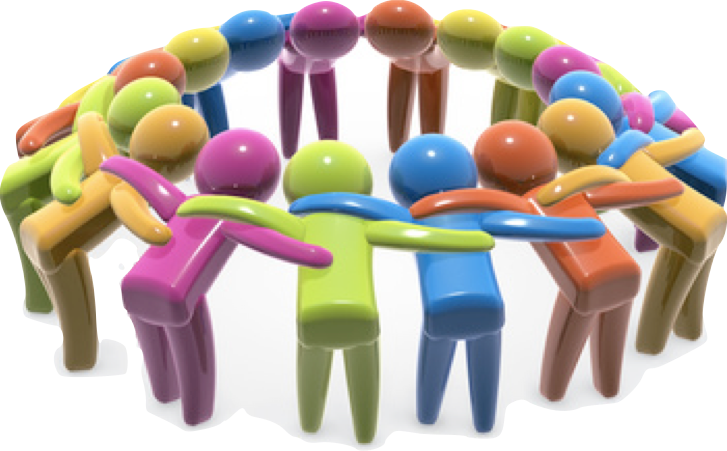 List the library services in order of popularity. Most popular being 1.  Score all out of 10 for user awareness. 1 being low, 10 high.
Activity: What can we do to raise awareness?
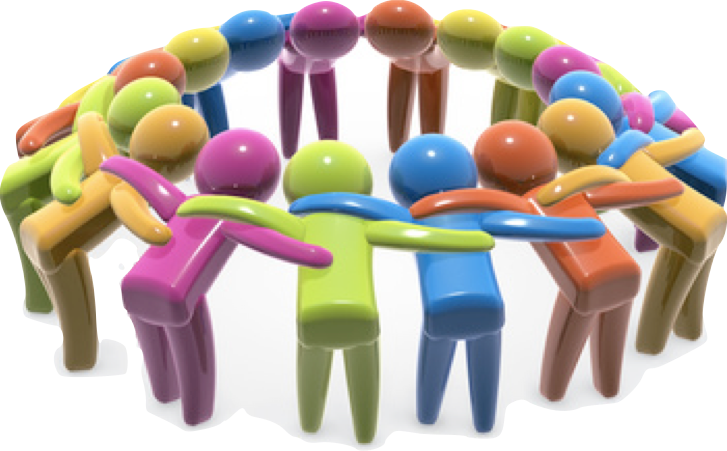 Discuss the services that have potential for increased use if library visitors knew about them.
Explain as a team we have to become Super Servers to engage library users
Activity: Server or Super Server?
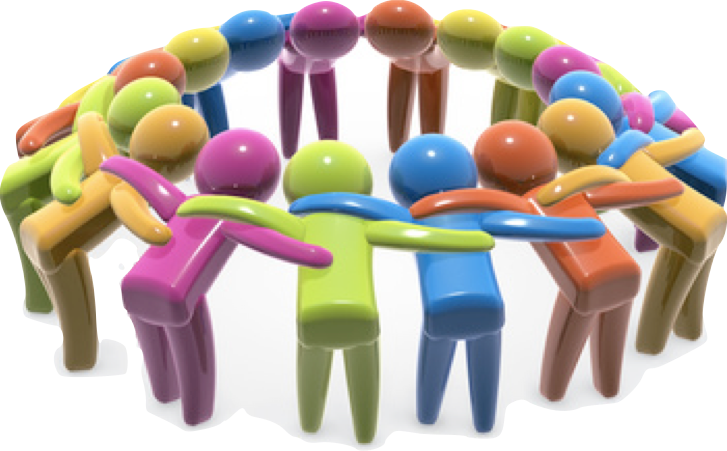 Study the list of services and identify would be delivered by a Server or a Super Server
Super Servers ASK
Abilities -  Listen and watch for clues that cues to introduce library services

Skills – Of communication 

Knowledge - of library services
How its Used
ABILITIES to watch and listen for Visual and verbal clues – things the library user says or 
does that opens the door of  opportunity to introduce a library service.
SKILLS of Communication Ask the library questions – open questions to gather 
Information, closed questions to clarify and confirm. Listen to their answers and watch 
what they do
KNOWLEDGE of library services Know the benefits of the services – explain to the 
Customer how the service will benefit them
Abilities – Listen and watch for clues
Verbal Clues – Something the library user says to you or someone else that gives and indication that there might be a level of interest in one of the library services


Visual Clues – Something the library user does that gives you an indication that there might be a level of interest in one of the library services


Open questions – The library user will answer with valuable information.  Open questions start with the following words:   Who, what, where, when and how


Closed questions –  The library user will answer with a short answers which confirms or clarifies something you have asked them
ABILITIES - Listen For Verbal Clues To Gain Information
I read that the other day in my magazine.
I have to catch 3 busses to get to the library now.
It’s so frustrating when I’ve read all the books I’ve borrowed.
LIBRARY SERVICES
I got an iPad for my birthday.
I’ve got three grandchildren.
The church has stopped the coffee mornings now.
My eldest has just started school.
ABILITIES -  Look For Visual Clues To Gain Information
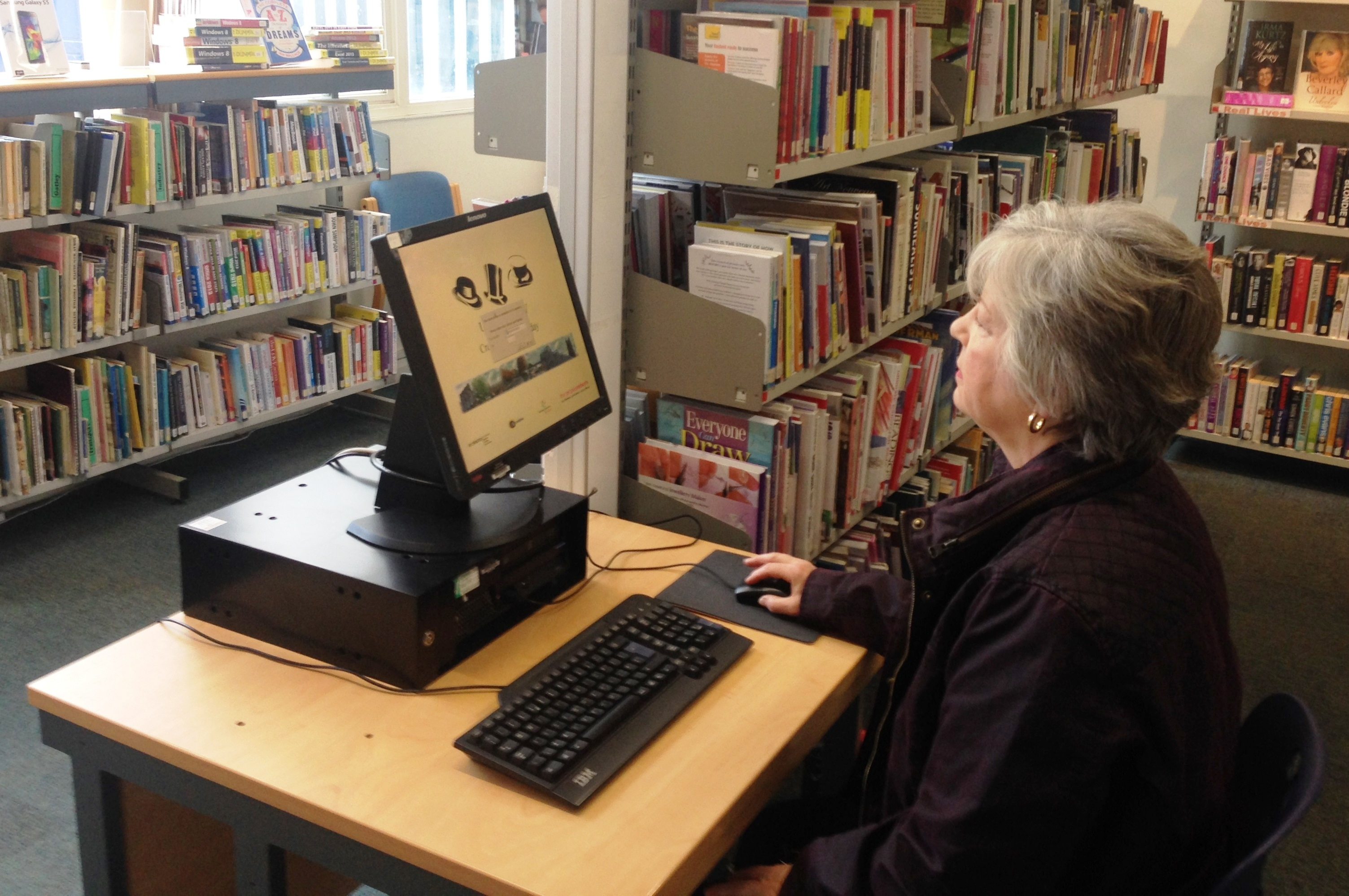 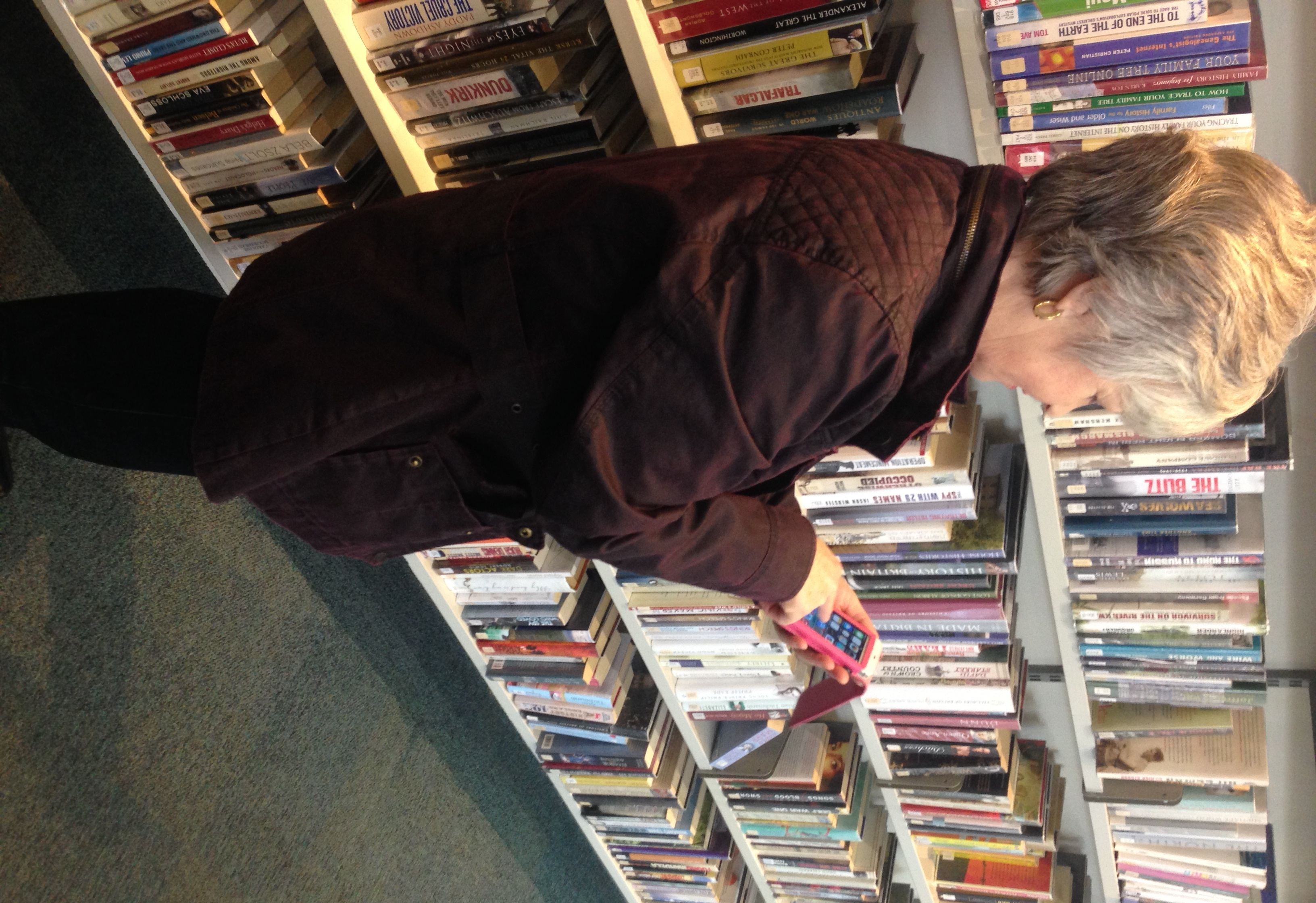 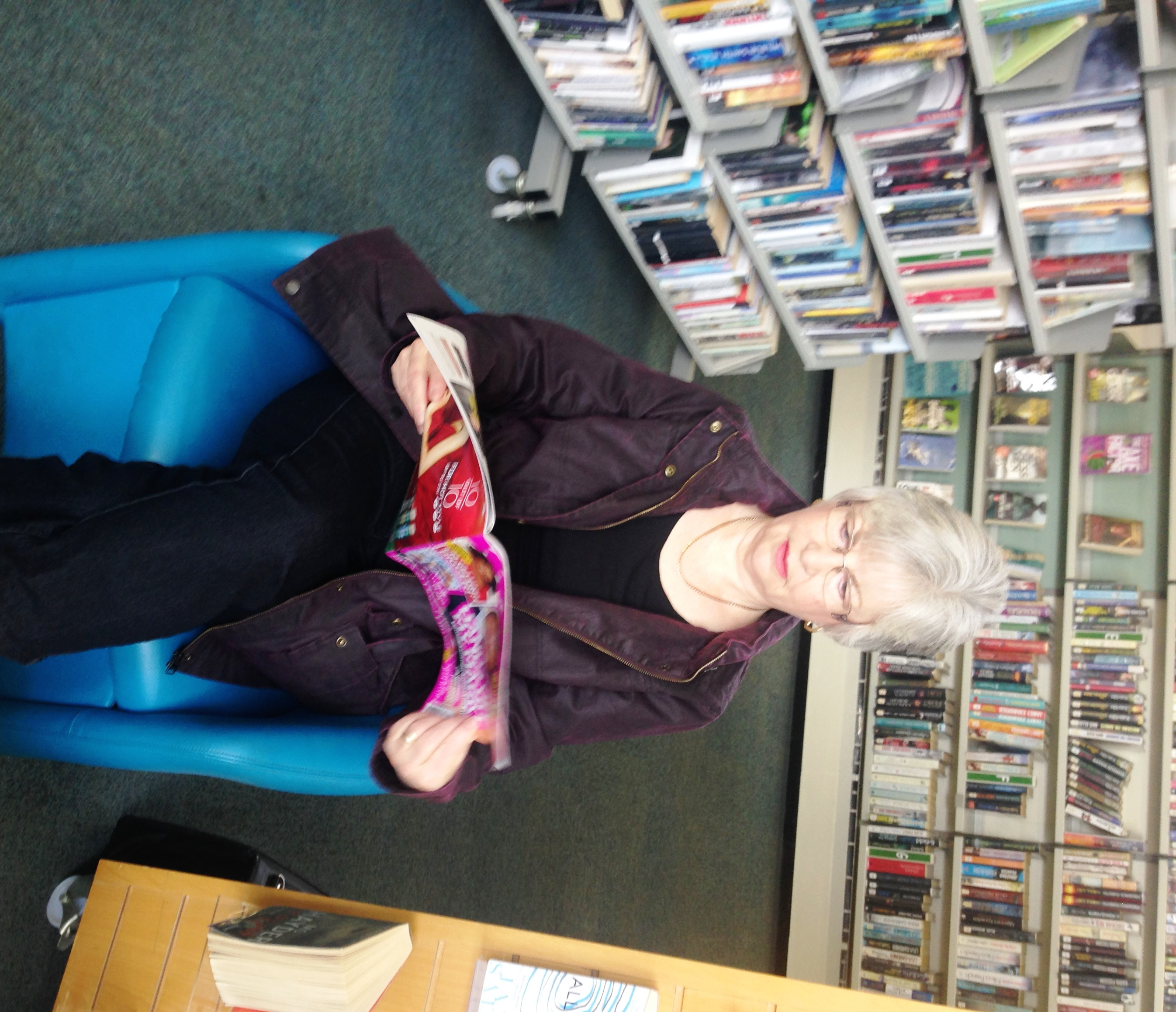 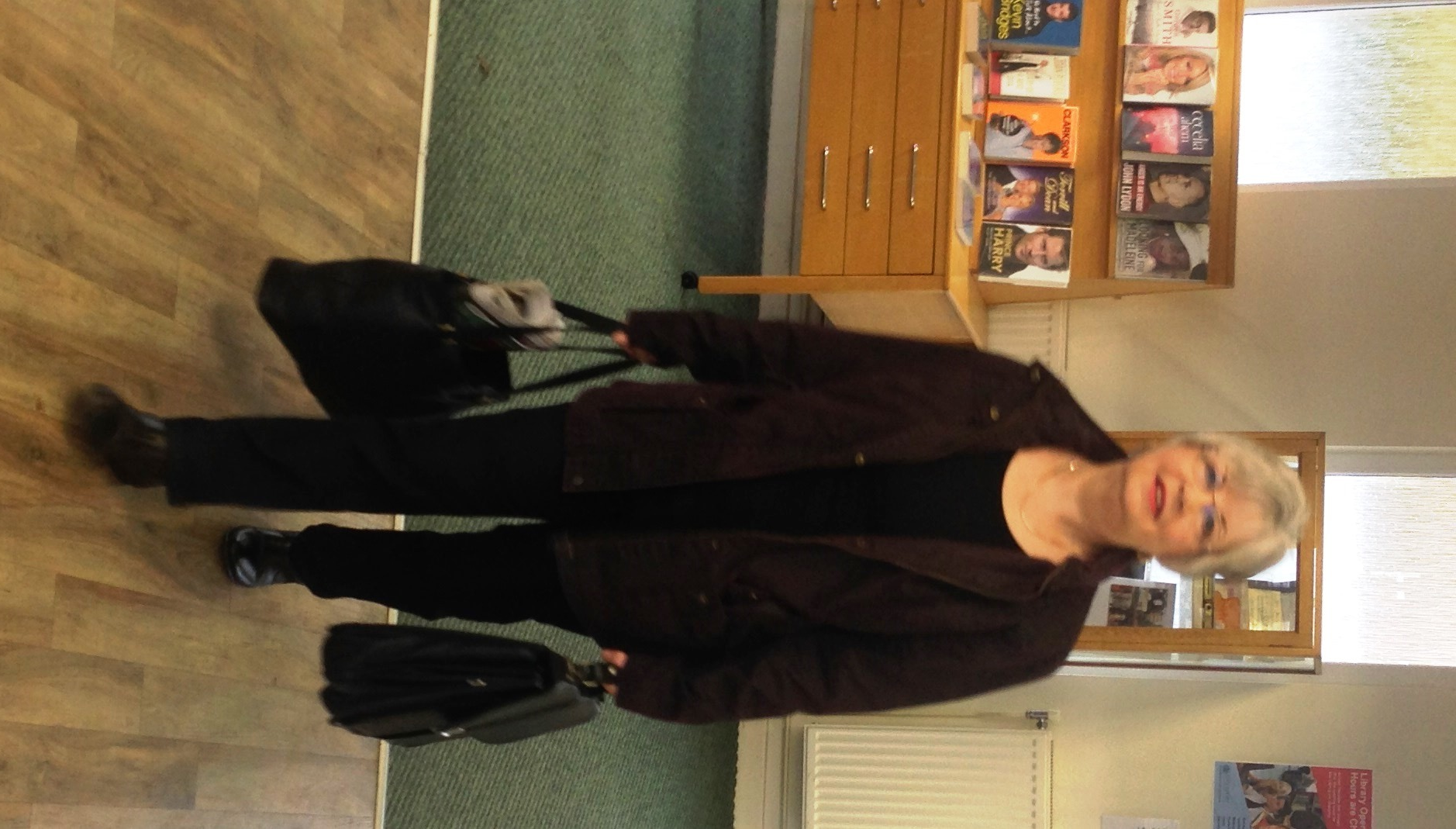 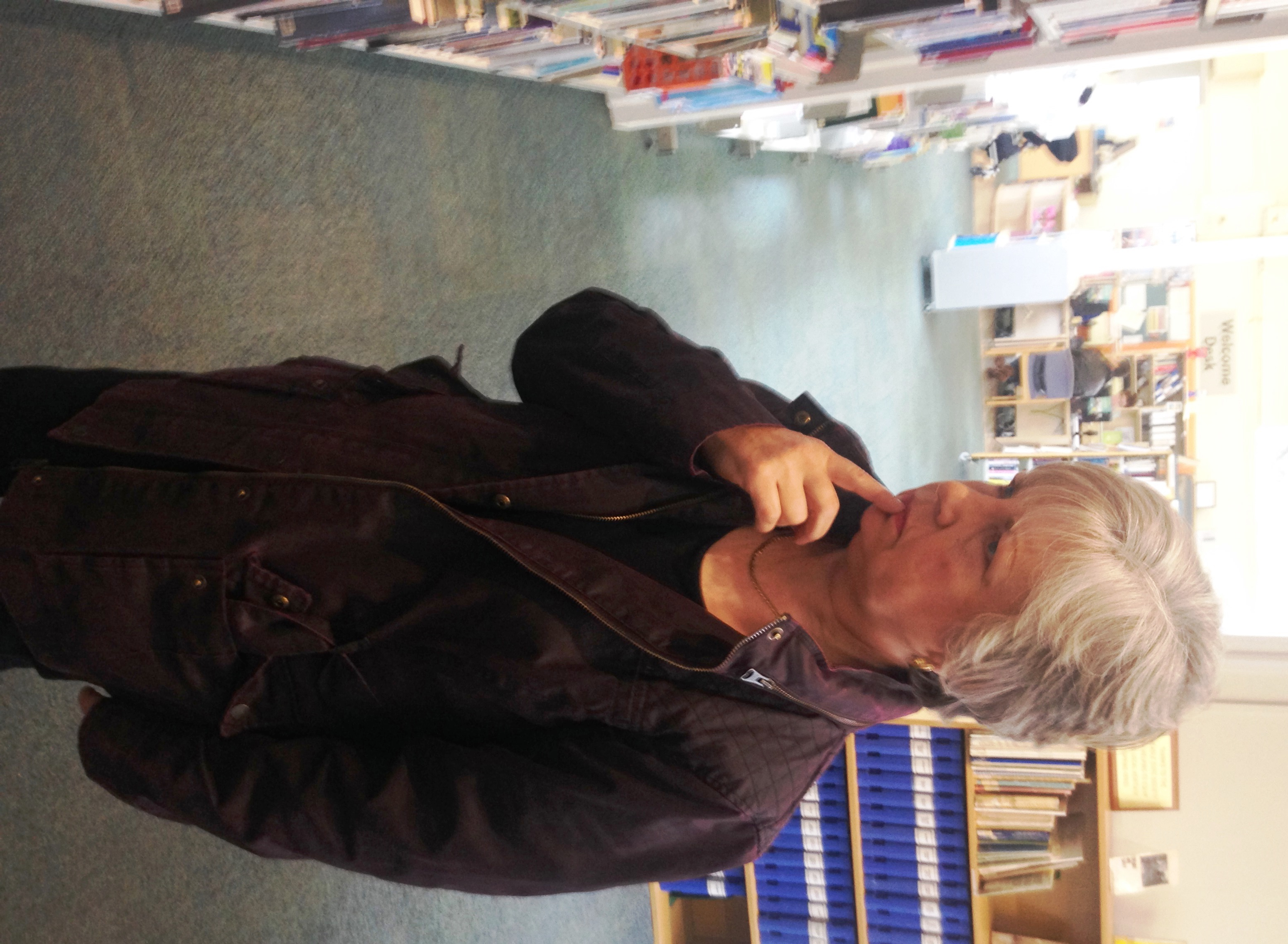 SKILLS - Ask Open Questions To Gain Information
I have six honest serving men
They taught me all I knew.
They are WHERE, WHY, WHEN, 
WHAT, HOW, and WHO.
Rudyard Kipling
How often do you come to the library?
What magazines do you like to read?
What are the main services you use?
How much do your magazines and papers cost each month?
SKILLS Ask Closed Questions To Confirm and Clarify
Would                         Could
   Should                         Will
   If                                   Can 
   Is                                   Do
If I could show you how you can save money each month on magazines, would you be interested?
Would you like to join us on one of our coffee mornings?
Do you use the download facility on your iPad?
Do you like to meet up with other people?
Super Server Funnel
Visual and verbal clues.  See user with a new iPad 
  Hear user say they have and iPad
Ask open questions. What magazines do you 
like to read?
How much do you spend on newspapers and 
magazines each month?
Clarify with closed questions. If I could 
demonstrate how you could save some 
money each month on magazines and 
newspapers, would you be interested?
Library Service.  Introduce magazine and newspaper download
Activity: Introducing library services
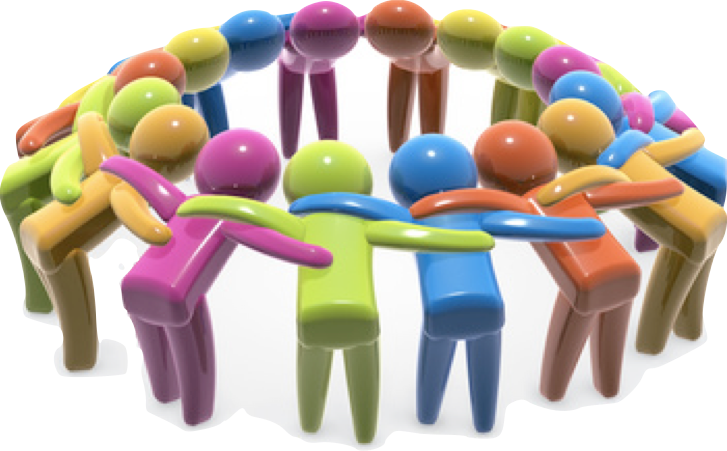 Create open and closed questions
KNOWLEDGE
Knowledge is power


Know the library services and talk to the user about how the service can benefit them


Benefits – what the service will do for them, save time, save money, add value to their life
Activity: Ability – Library service benefits
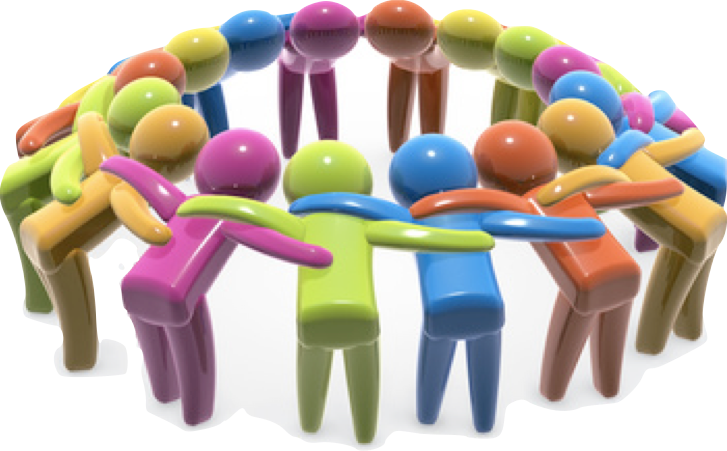 Identify the benefits of the key library services. Do they save time, money or add value?
Introducing Services
To existing library users:

Watch for clues
Listen for clues
Ask them questions
Introduce services


Approach them when you see or hear a clue that presents an opportunity to introduce a service

If you are already in discussion with them and hear or see a clue, introduce the appropriate service
To non library users:

Contact local business
Contact local community groups
     example mother and baby groups

Attend and set up a stall at local events – 
Business networking events 
Community events
Introducing Services To Non Library Users
To non library users:

Contact local business
Contact local community groups
     example mother and baby groups

Attend and set up a stall at local events – 
Business networking events 
Community events
Thank you

Enjoy a 
Merry and Peaceful Christmas!